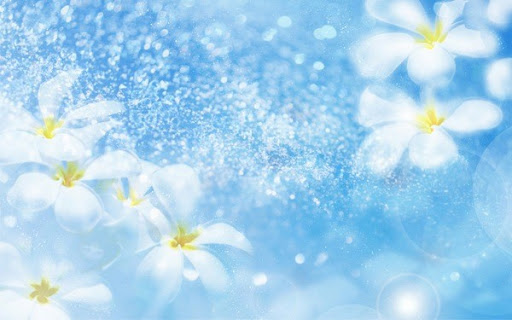 Nhà trẻ D1 hưởng ứng tuần lễ học tập suốt đời
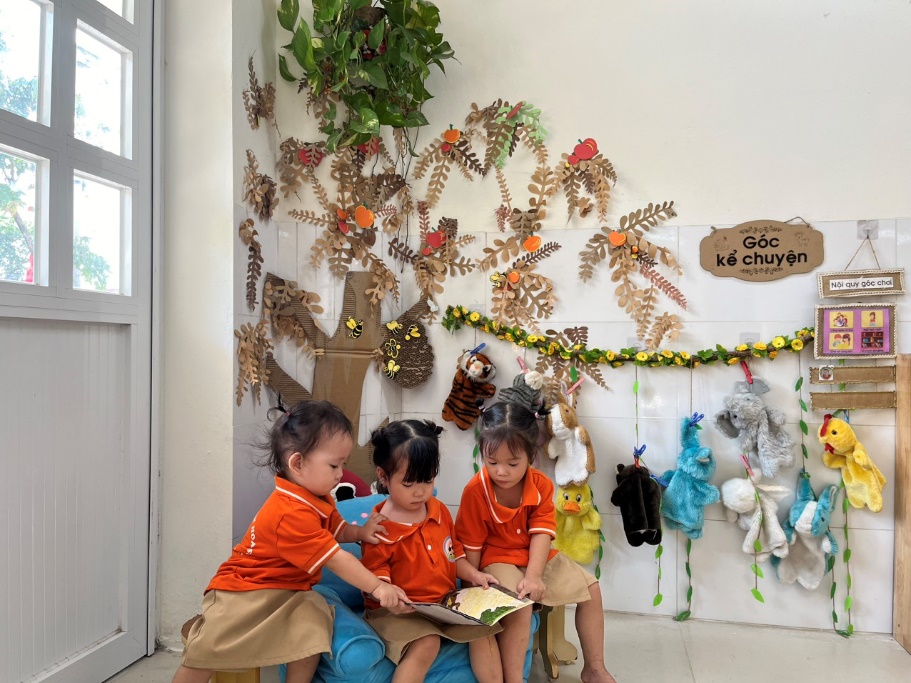 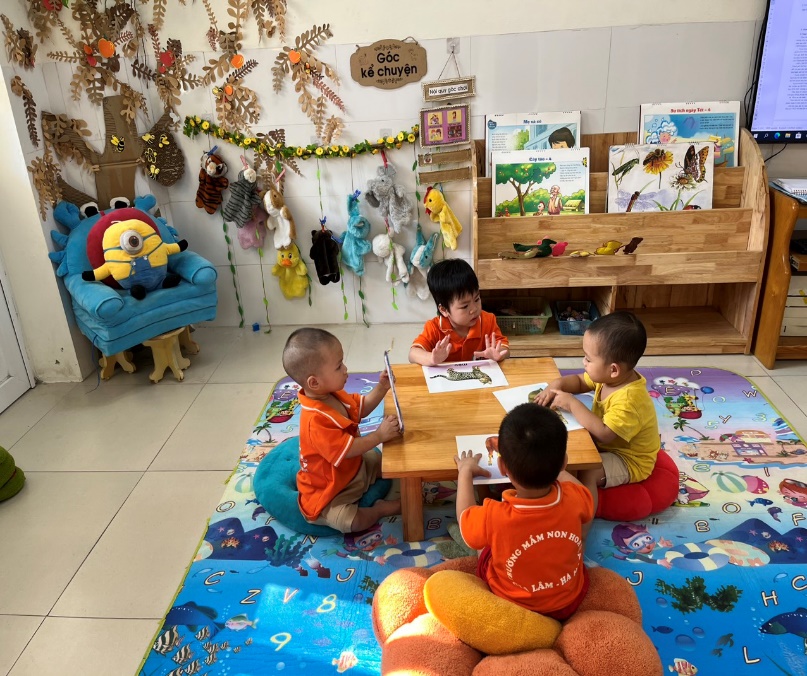 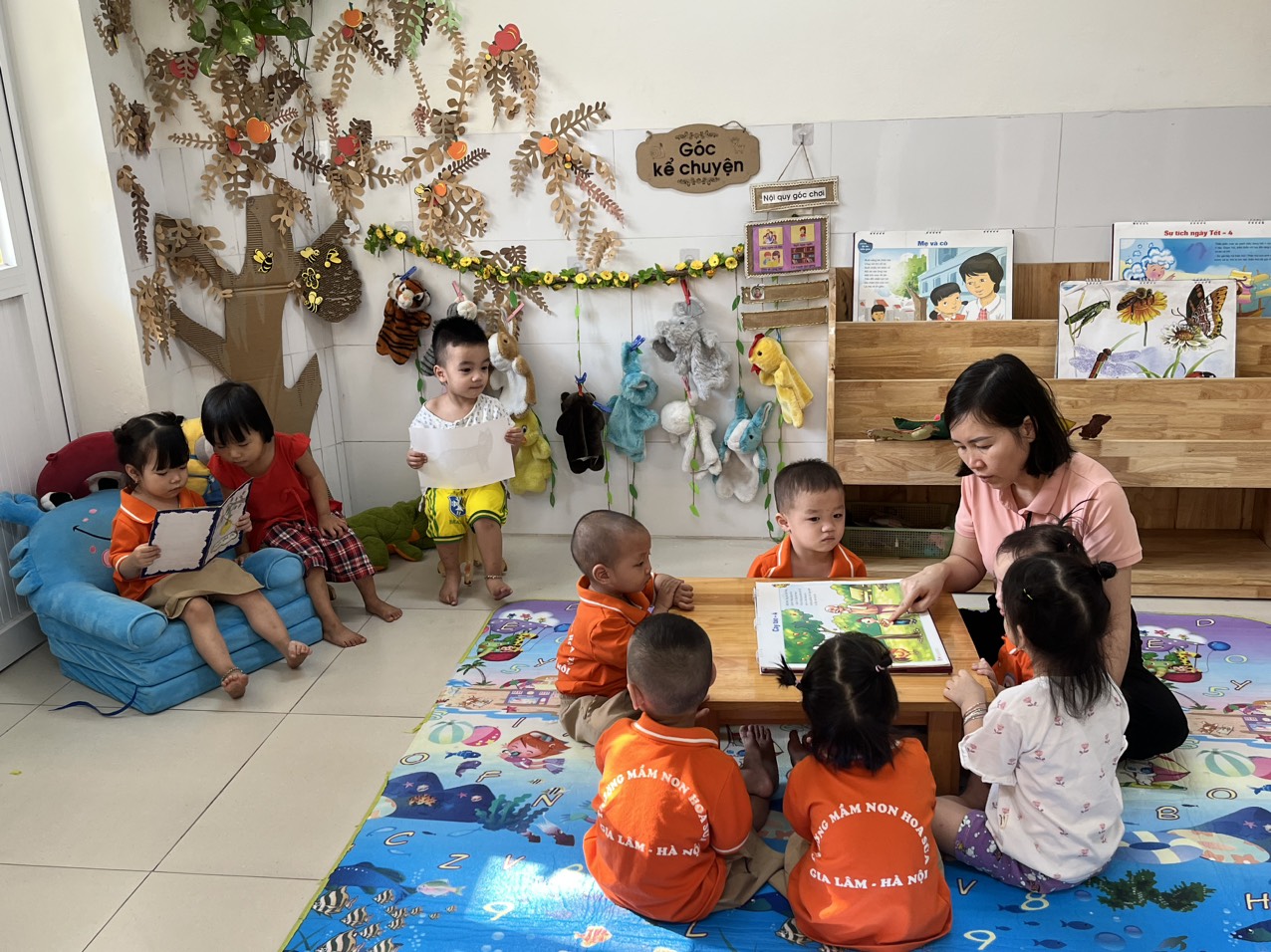